COMPUTER-AIDED DESIGN (CAD) COMPETITION
EG1004  |  LAB 2
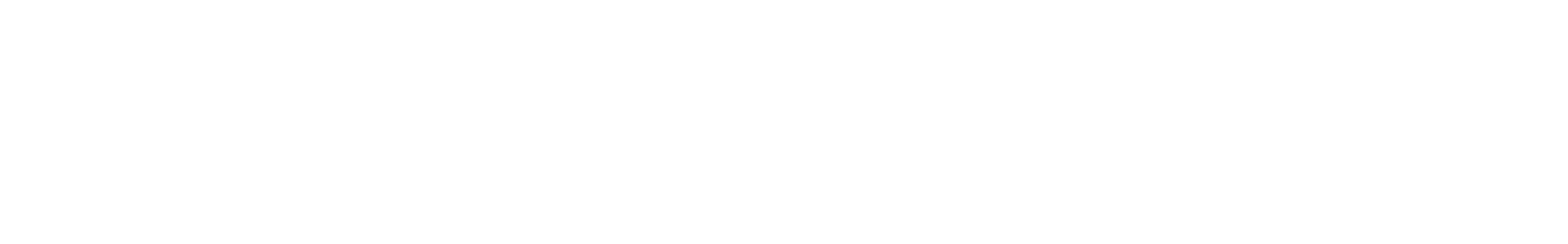 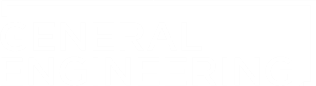 OVERVIEW
Objective
IDBE Implementation
Background Information
Materials
Procedure
Competition Rules
Assignment
Closing
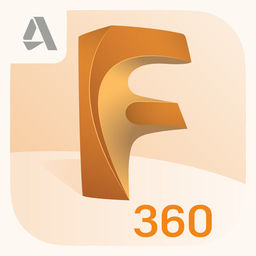 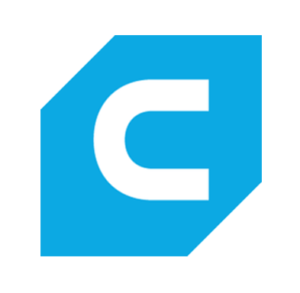 Figure 1: Fusion 360 (Left) and Cura (Right) Courtesy of AppRecs and Wikipedia
1
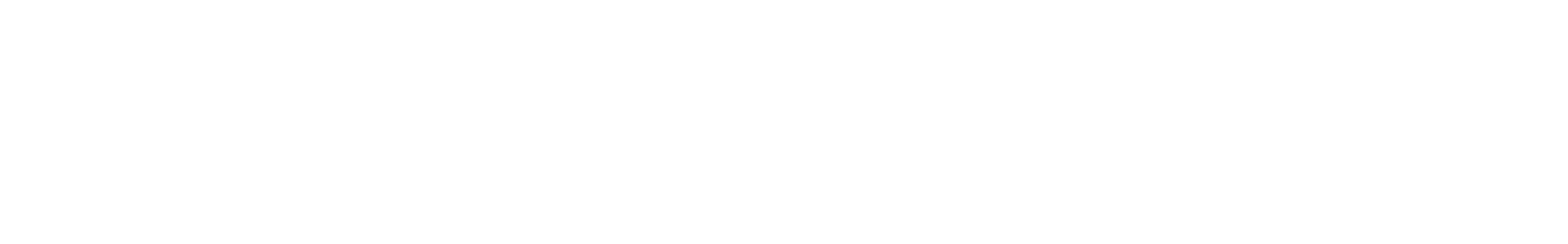 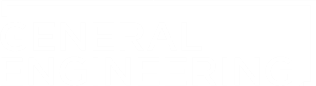 OBJECTIVE
Use CAD software, Fusion 360, to modify a design
Analyze and modify a poorly-designed part in Fusion 360
Enter the modified part in a competition against other redesigns
2
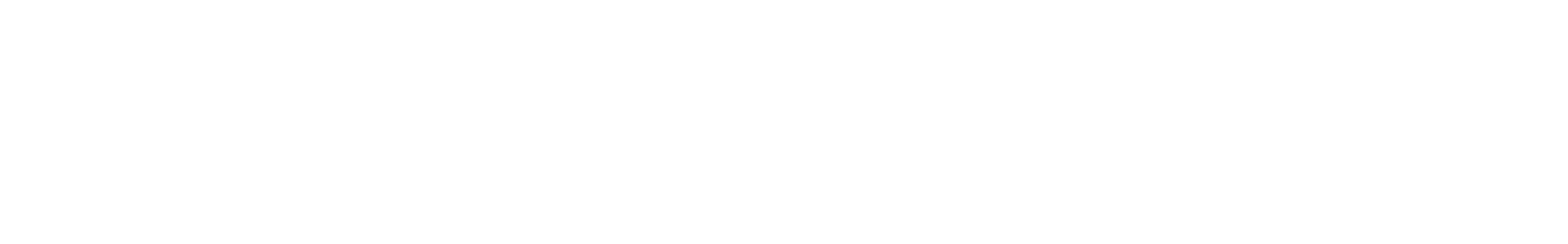 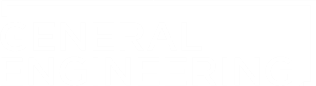 IDBE IMPLEMENTATION
Inclusive Leadership
Effective and inclusive leaders work to identify their peers’ strengths and support their weaknesses
Our social identities play an important role in how we lead and the ways we can relate to others
Conflict Resolution
How do you approach an interpersonal conflict?
What expectations do you have for your team members? Are these realistic expectations?
How can we make our emotions and the emotions of others heard?
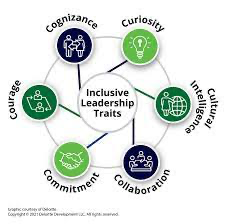 Figure 2: Inclusive Leadership from Deloitte
3
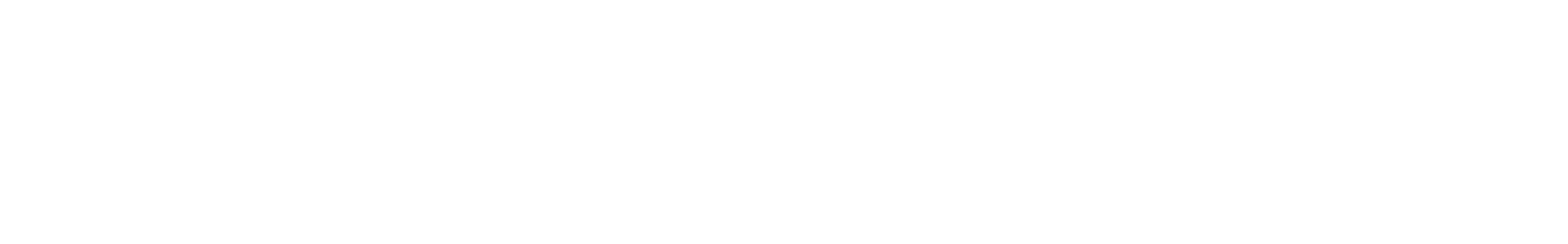 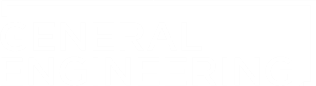 BACKGROUND
Fusion 360
Computer-Aided Design (CAD) software
Creates 3D drawings of engineering designs
Also used for CAM, rendering, simulation, etc.
3D printing – allows for rapid prototyping and onsite manufacturing
Cura
3D printing preparation application
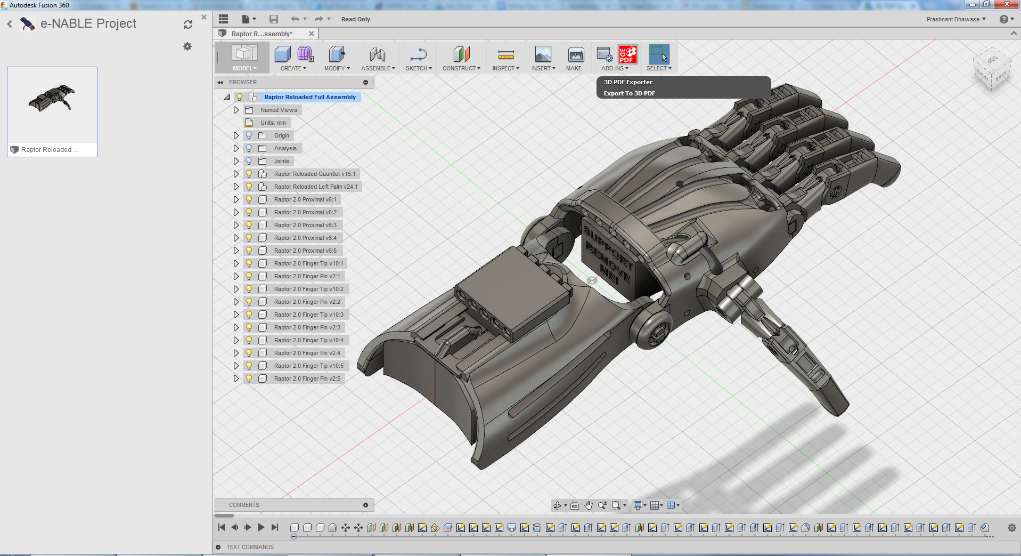 Figure 3: Fusion 360 in use courtesy of Autodesk
4
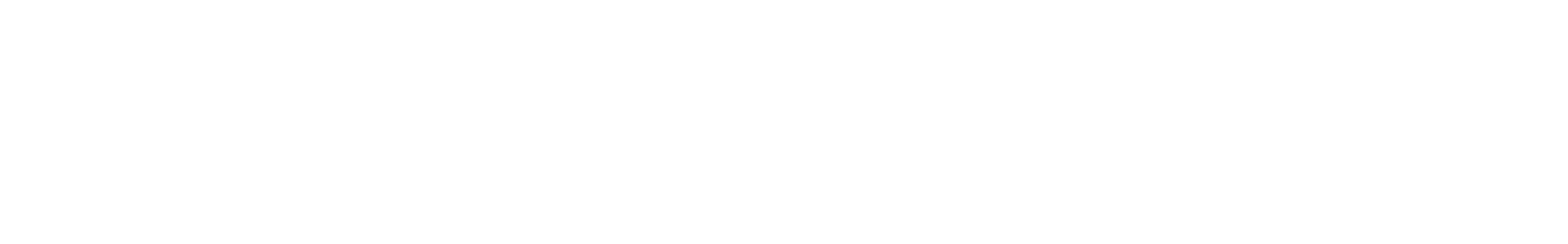 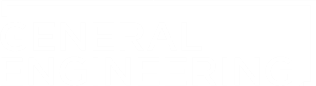 BACKGROUND INFORMATION
Design workspace
Used to make precisely-scaled drawings of engineering designs
Sketch a 2D profile
Generate 3D body using Extrude, Sweep, or Loft
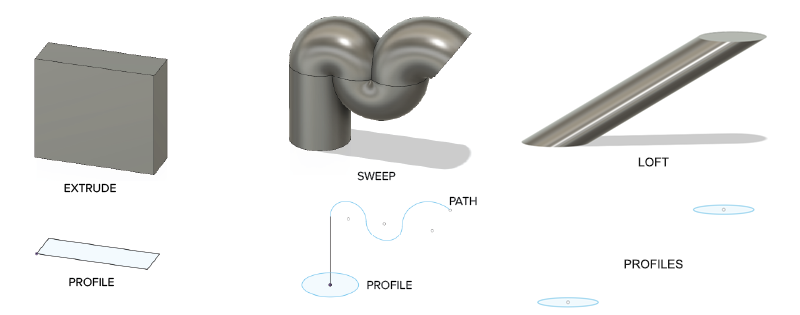 Figure 4: Extrude and Sweep tools
5
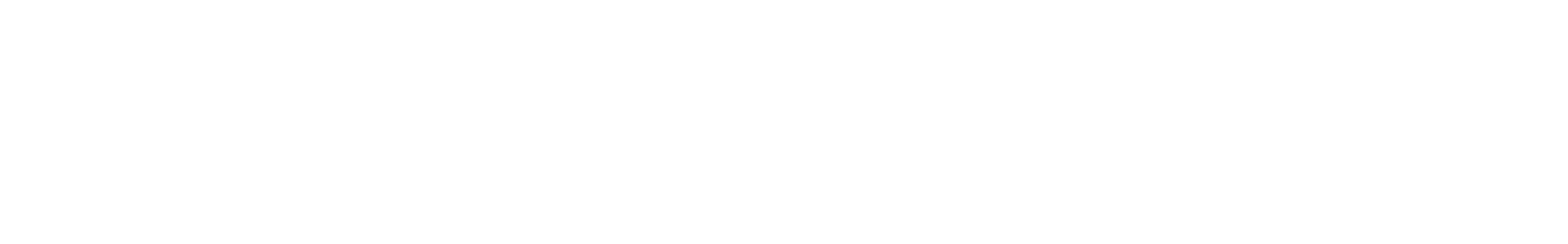 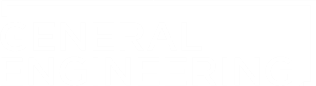 BACKGROUND INFORMATION
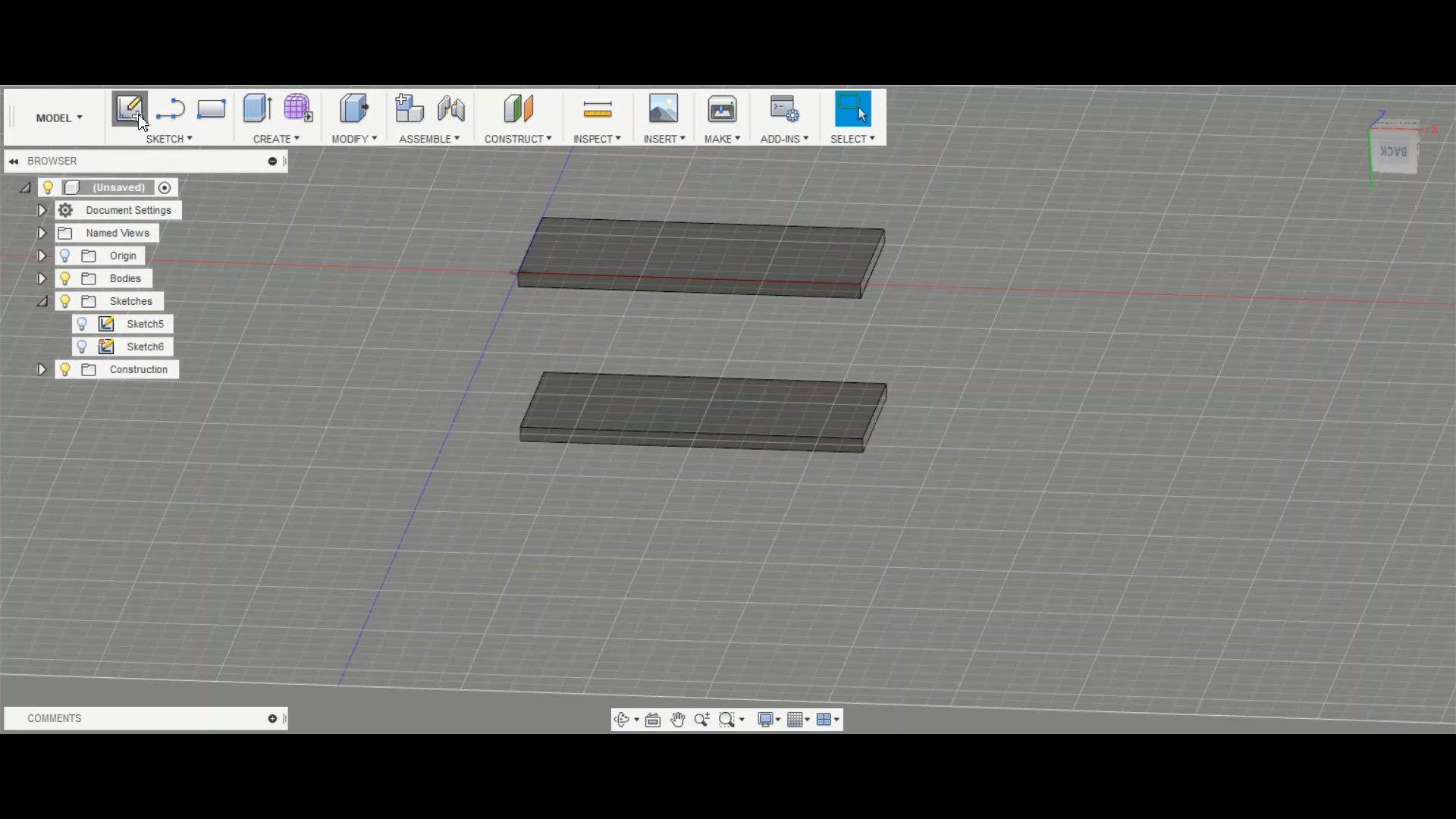 Loft 
Creates a 3D extrusion to connect two profiles 
Sweep
Creates a 3D model of a surface (profile) along a specific path
Figure 3: Extrude and Sweep tools
6
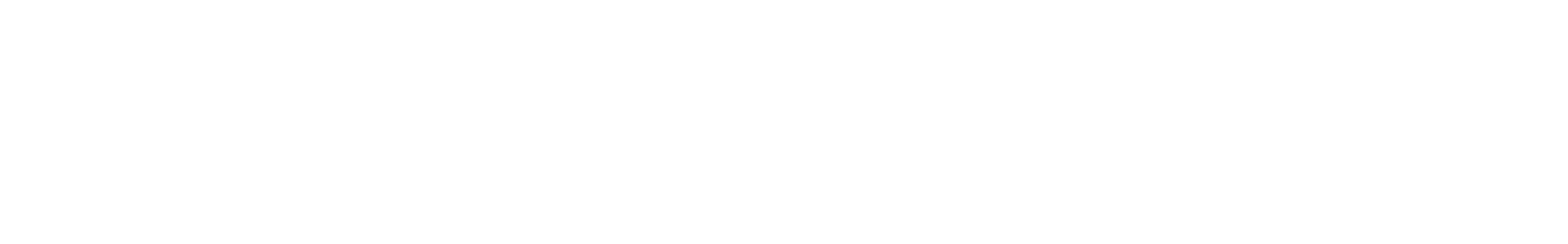 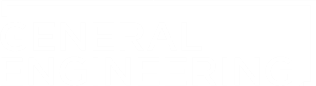 [Speaker Notes: The video has NO AUDIO, so make sure to walk through and narrate what is happening. The first thing they do here is a loft, and then a sweep.]
BACKGROUND INFORMATION
Simulation workspace
Used to run structural analysis on model under real-world conditions
Define the constraints (boundary conditions) on the model
Apply a load to simulate real-world force
Generate a mesh, an array of polygons making up the body of the model
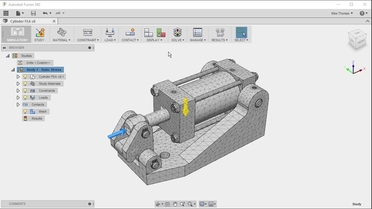 Figure 5: Fusion 360 mesh courtesy of O’Reilly
7
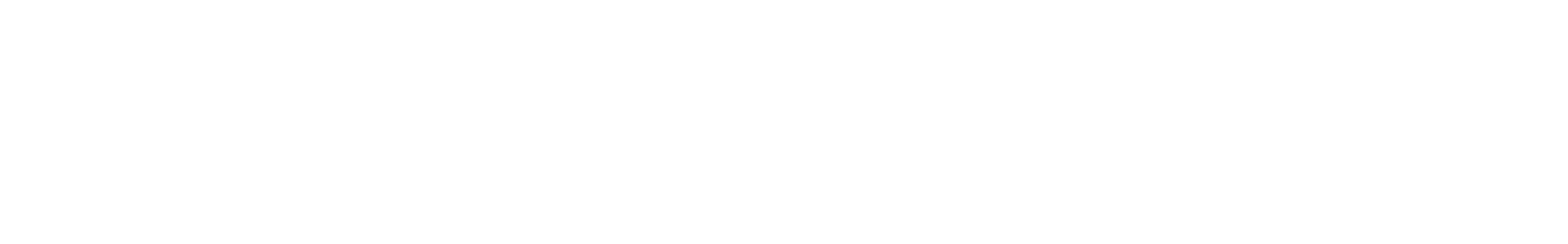 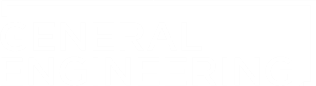 BACKGROUND INFORMATION
Simulation workspace
Run simulation to obtain safety factor, a value used to describe how much stronger a system is than the expected load
Can determine if an object is ready to sustain real-world loads or needs to be remodified
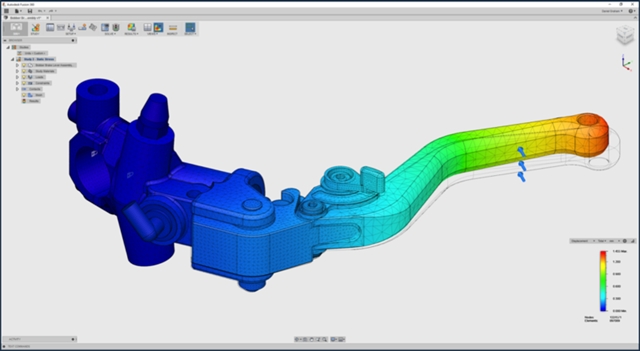 Figure 6: Fusion 360 simulation courtesy of Engineering.com
8
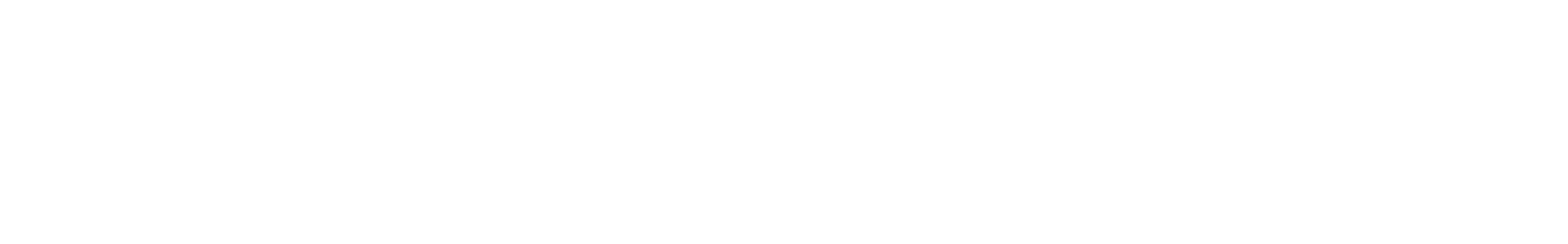 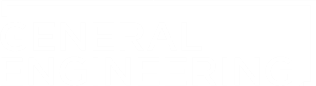 MATERIALS
A lab PC
Fusion 360
Predesigned part files (downloaddirectly from the manual)
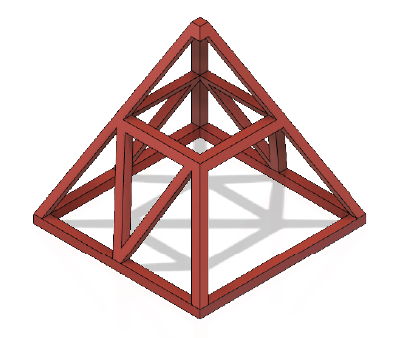 Figure 7: Truss Pyramid
9
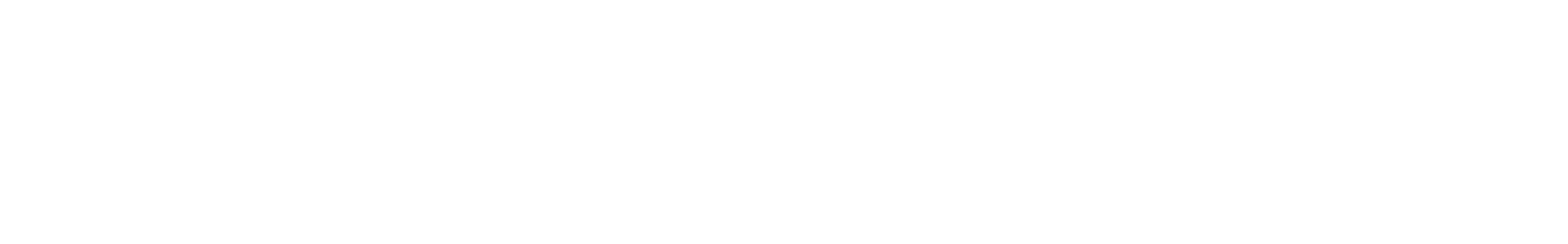 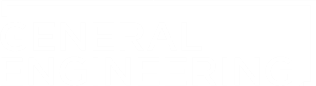 PROCEDURE
Part 1: Set up the File
Part 2: Learning Exercise
Simultaneous activity with TAs
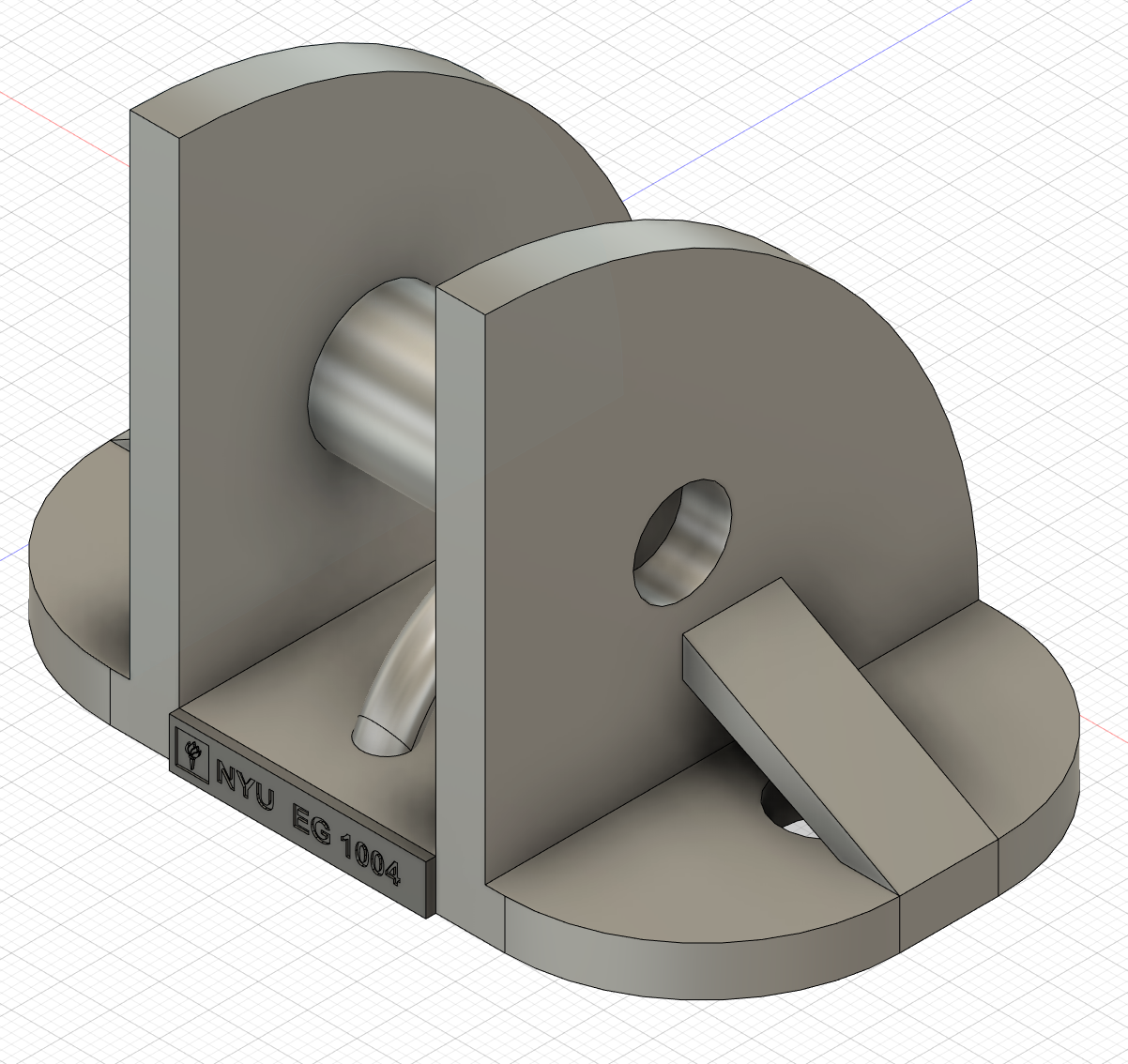 Figure 8: Redesigned Part
10
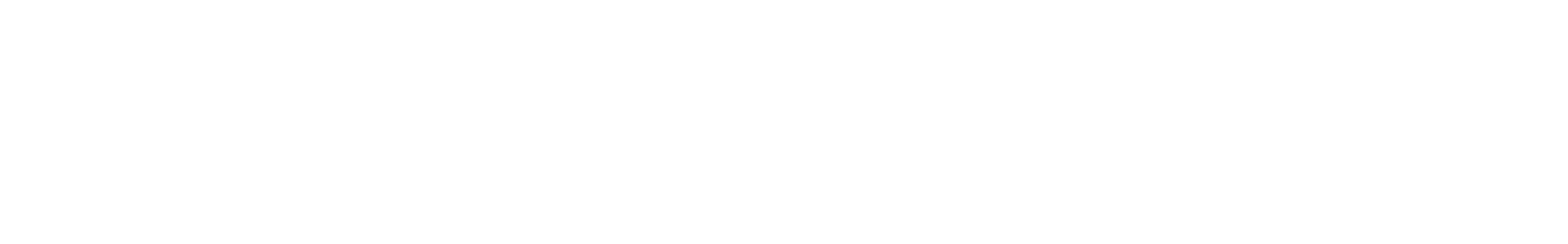 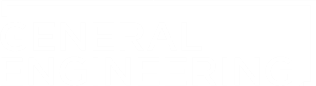 PROCEDURE
Part 3: CAD Competition
Find the load, material, and constraints on the model
Run a static stress simulation
Review the initial factor of safety
Modify the model in the Design workspace within the limits of the competition rules
Rerun simulations and remodify until the part has safety factor of at least 3
Save and store the F3D file for later use
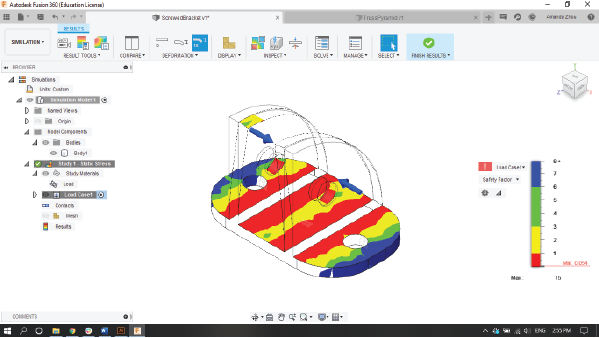 Figure 9: Screwed bracket static stress simulation
11
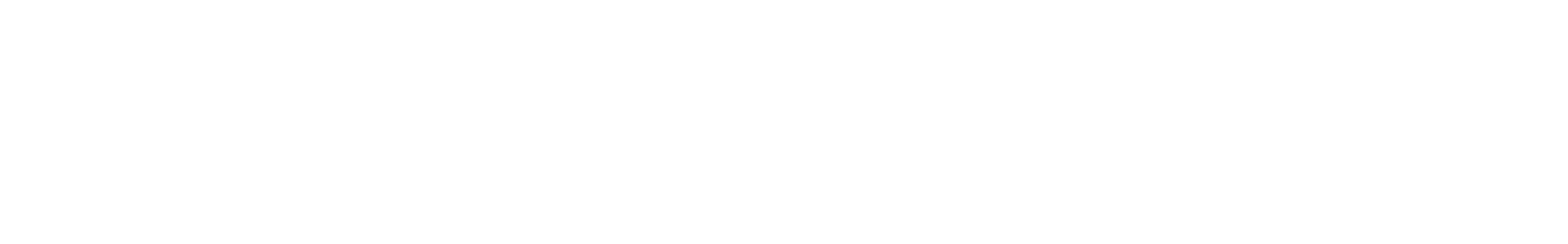 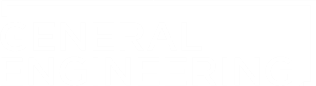 COMPETITION RULES
Redesigned part must be less than double the initial volume
Redesigned part must have a safety factor of at least 3
Cannot alter the applied loads or constraints
Cannot remove the areas highlighted in red on the model
Can only use aluminum, steel, copper, or lead
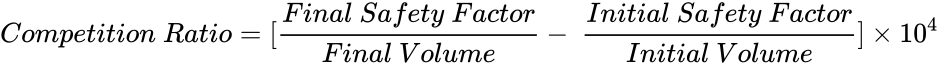 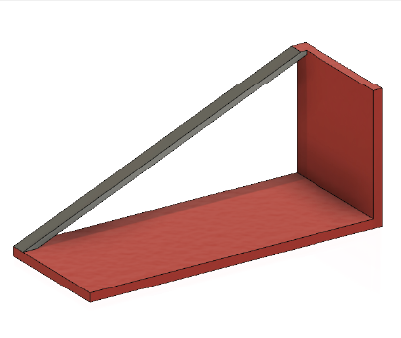 Figure 10: Wire Supported Shelf
12
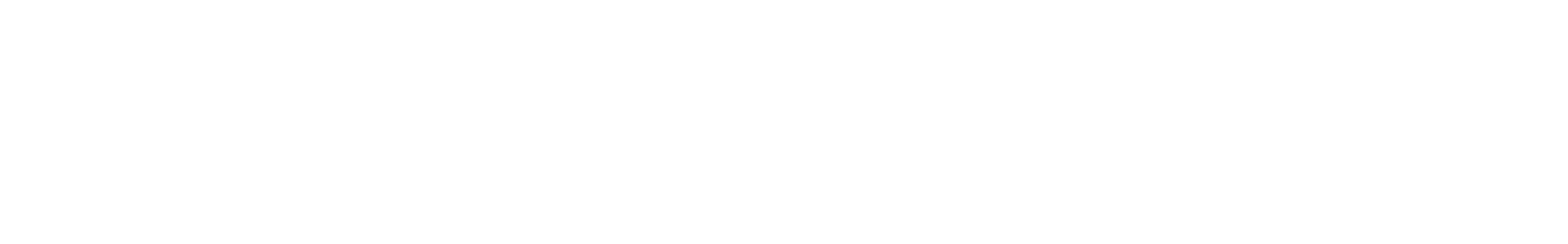 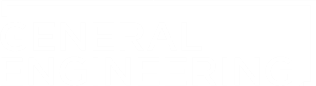 ASSIGNMENT
Individual lab report:
Answer discussion questions in manual
Learning Exercise section need not be discussed
Include screenshots of at least two simulations
Due at 11:59 PM the night before Lab 3
Team presentation:
Address discussion points in manual
Learning Exercise section need not be discussed
Include drawings (top, front, most detailed side, isometric) of unmodified and modified part
Due at 11:59 PM the night before Recitation 3
13
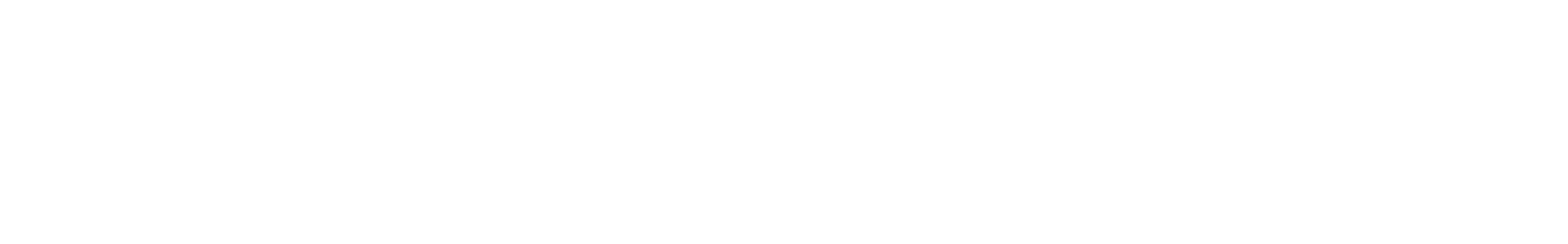 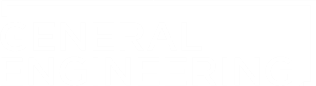 LAB REPORT REMINDER
CONTRIBUTION STATEMENTS
Paragraph at the end of Conclusion 
Discuss the parts of the lab that you completed
State the importance of these parts to the overall experiment
Refer to the Sample Lab Report manual page under Writing Resources
14
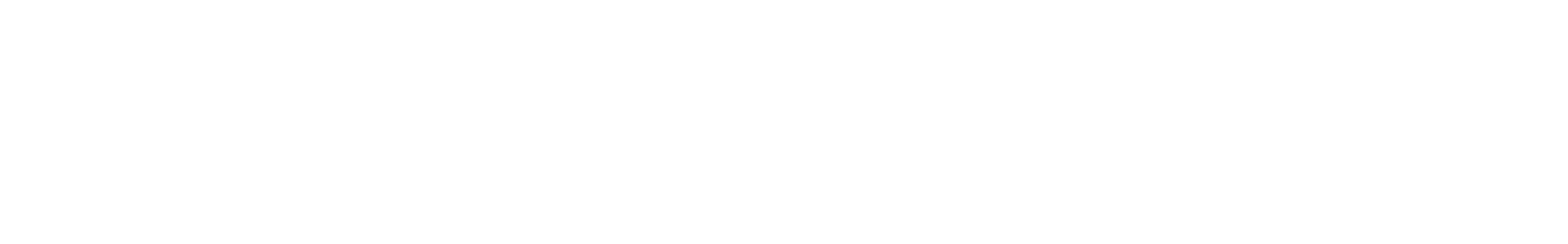 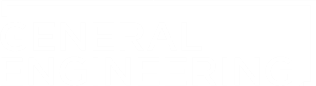 [Speaker Notes: The paragraph needs to be added to the end of every conclusion. This does NOT apply to lab 3 lab reports. This applies to Lab 4 lab report and all the other lab reports after that. Ask them to refer to the Sample Lab Report page available on the manual under Writing Resources if they are confused. The paragraph is a part of the conclusion so it does not need a separate title.]
LAB REPORT REMINDER
EXAMPLE
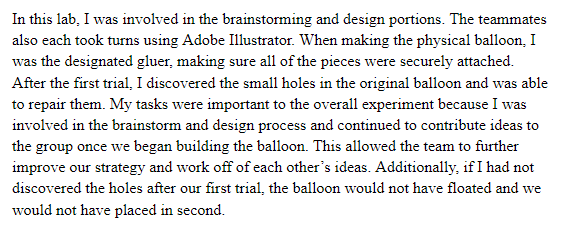 15
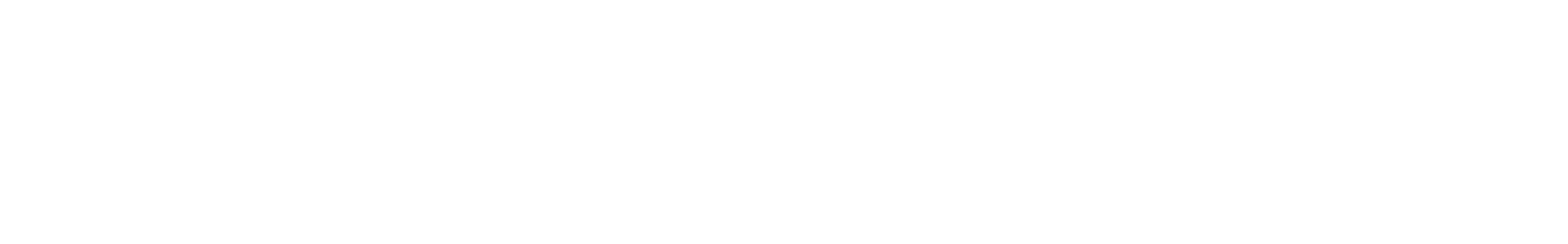 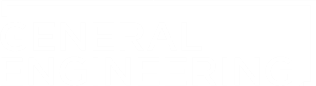 [Speaker Notes: This example is also in the sample lab report manual page.]
CLOSING
Have all original data signed by a TA
Submit all work electronically
Take screenshots of mechanical part before and after modification
16
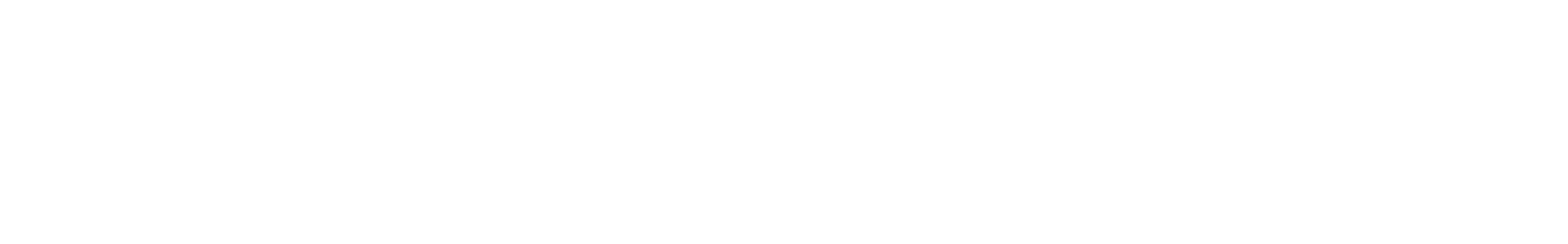 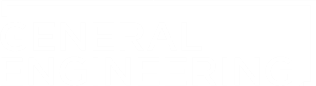 QUESTIONS?
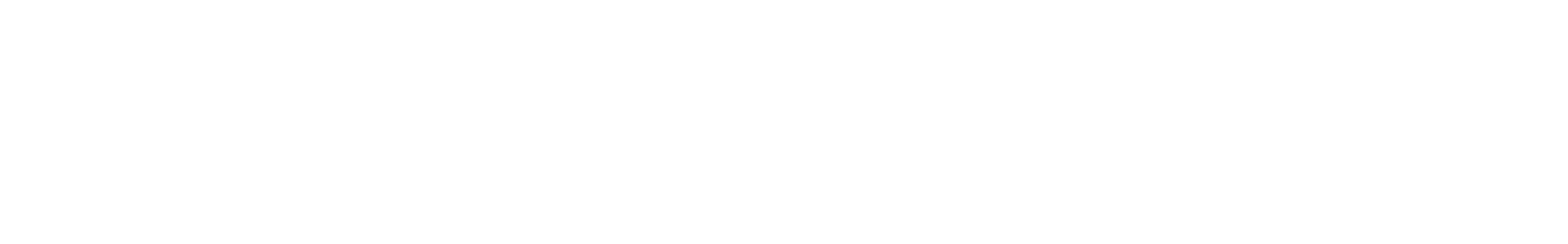 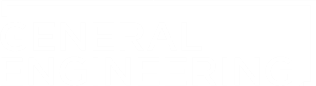